INFORMACIÓN GENERAL Y ASIGNACIÓN DE PLAZAS DE PRÁCTICAS PROFESIONALES 2016-A
Programa de Práctica Profesionales CUCEA A-205
practicas@cucea.udg.mx
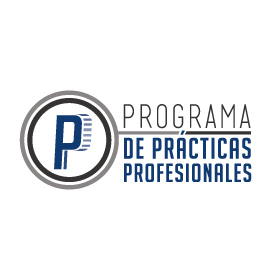 INFORMACIÓN GENERAL
ASIGNATURA DE PRÁCTICAS PROFESIONALES
Especializante obligatoria
Valor de 8 créditos
70% de los créditos totales.
 No aparecerá la asignatura en SIIAU para su registro (solo en kardex)
No existe aula de clase.
Evaluación será determinada por el Tutor (ACREDITADO, NO ACREDITADO o SIN DERECHO).
ACREDITACIÓN DE LAS PRÁCTICAS PROFESIONALES
Se puedan agrupar en las siguientes modalidades:

a) Estancias de investigación
b) Experiencia profesional
c) Práctica in situ
Modalidad: Estancias de investigación
Para acreditar la asignatura por medio de estancias de investigación, el alumno deberá:
 
Haber sido aceptado y participado en algún programa a manera de estancia de investigación  en una universidad nacional o internacional, así como en Centros o Institutos de Investigación. Para el caso de los programas de la propia Red Universitaria, se deberá acreditar que efectivamente se realizó la estancia a partir de algún Departamento, Centro o Instituto de Investigación.
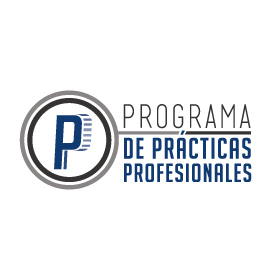 Modalidad: Estancias de investigación
Desarrollar y entregar al tutor un documento final como parte del programa de investigación realizado a manera de ensayo, con un mínimo de 10 y un máximo de  20 cuartillas que sea original, el cual debe incluir:
Modalidad: Estancias de investigación
portada, 
documento institucional que acredite haber participado en algún programa de investigación nacional o internacional (por un periodo de dos meses o en su caso, 300 horas de actividad)
introducción,
desarrollo (plan de trabajo o contenido desagregado del programa de investigación, incluyendo las actividades, entregables y tiempo de realización), 
conclusiones, 
referencias y 
anexos.
Modalidad: Estancias de investigación
Realizar y presentar en el Coloquio de Prácticas Profesionales,  un informe del documento final (con una duración máxima de 15 min. de exposición y 15 min. para preguntas y retroalimentación).
Modalidad: Estancias de investigación
Elaborar y entregar al tutor  tres documentos:

Informe inicial, el cual deberá contener el primer avance del documento final 
Informe intermedio, el cual deberá contener el segundo avance del documento final 
Informe final, el cual deberá incluir la presentación que se expondrá en el Coloquio semestral de Prácticas Profesionales.
Modalidad: Estancias de investigación
PROCESO
Ingresar a pagina de FB: Unidad de Vinculación CUCEA 
Descargar y completar formato de “Registro de prácticas profesionales por estancias de investigación” 
Entregar formato al programa de Prácticas Profesionales (A-205)
Estar en contacto con el tutor asignado para el seguimiento de los informes y la presentación final.
Modalidad: Experiencia profesional
Para acreditar la asignatura por medio de experiencia profesional, el alumno deberá :
Haber trabajado al menos 6 meses en un área afín a su programa académico.
Desarrollar y entregar al tutor un documento final a manera de informe de actividades, el cual avale la experiencia profesional, con un mínimo de 10 y un máximo de 20 cuartillas, en el que se incluyan los siguientes elementos:
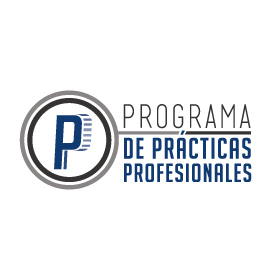 Modalidad: Experiencia profesional
Portada,
documento membretado por la empresa u organización que compruebe la fecha de inicio de la relación laboral, 
Comprobante de la relación laboral (copia del contrato laboral, alta ante alguna institución de seguridad social o comprobante de ingresos que avalen la antigüedad mencionada), 
Introducción,
Actividades principales del puesto de trabajo, 
Diagnostico,
Propuesta de intervención, 
Conclusiones y 
Anexos.
Modalidad: Experiencia profesional
Realizar y presentar en el Coloquio de Prácticas Profesionales, un  informe del documento final (con una duración máxima de 15 min. de exposición y 15 min. para preguntas y retroalimentación).
Modalidad: Experiencia profesional
Para el correcto seguimiento de la práctica profesional,  los alumnos deberán elaborar y entregar al tutor tres informes:

Informe inicial, el cual deberá contener el primer avance del documento final .
Informe intermedio, el cual deberá contener el segundo avance del documento final.
 Informe final, el cual deberá incluir la presentación que se expondrá en el Coloquio semestral de Prácticas Profesionales.
Modalidad: Experiencia profesional
PROCESO
Ingresar a pagina de FB: Unidad de Vinculación CUCEA
Descargar y completar formato de “Registro de prácticas profesionales por experiencia profesional” 
Entregar formato al programa de Prácticas Profesionales (A-205)
Estar en contacto con el tutor asignado para el seguimiento de los informes y la presentación final.
Modalidad: Práctica profesional in situ
Para acreditar la asignatura por medio de la realización de práctica in situ, el alumno deberá: 

Dar de alta su seguro facultativo en la clínica del IMSS asignada (o en su defecto en el Instituto de Seguridad y Servicios Sociales de los Trabajadores del  Estado -ISSSTE, o el Instituto de Seguridad Social para las Fuerzas Armadas Mexicanas-ISSFAM).
Elegir una plaza de la oferta publicada.
Presentar una copia de su alta en el IMSS (seguro facultativo) para recibir el oficio de asignación a la Entidad Receptora en la fecha  y lugar indicados por el Programa de Prácticas Profesionales.
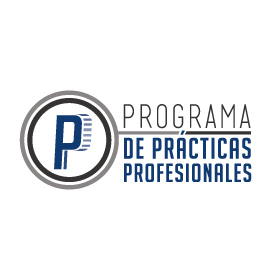 Modalidad: Práctica profesional in situ
Realizar las prácticas profesionales en la Entidad Receptora elegida.
Estar en contacto con el tutor asignado para presentar los informes (que se mencionan a continuación).
Desarrollar y entregar al tutor un documento final a manera de informe general de actividades y/o resultados de la práctica realizada.
Modalidad: Práctica profesional in situ
Recibir, por parte de la Entidad Receptora, la constancia que acredite la finalización de las prácticas profesionales.
Presentar original y copia de la carta de finalización en el Programa de Prácticas Profesionales. 
Realizar  una presentación en el Coloquio semestral de Prácticas Profesionales (con una duración máxima de 15 min. de exposición y 15 min. para preguntas y retroalimentación) donde se expongan los resultados de la practica realizada.
Modalidad: Práctica profesional in situ
Para el correcto seguimiento de la práctica profesional in situ, los alumnos deberán elaborar y entregar al tutor  tres informes:

Informe inicial, el cual deberá contener el cronograma de las actividades y/u objetivos que se pretende lograr durante el periodo de asignación.
Informe intermedio, el cual deberá contener los avances alcanzados.
Informe final, el cual deberá incluir la presentación que se expondrá en el Coloquio semestral, así como el formato de evaluación elaborado,  firmado y sellado por la entidad receptora.
Modalidad: Práctica profesional in situ
Cantidad de horas dedicadas a la práctica profesional in situ:
DIARIAS
TOTALES
No deberán ser menores a 240 ni mayores a 480 horas (lo establece el CPP antes del inicio del Ciclo escolar).
No deberán exceder de 4 cuando sea de tiempo parcial u 8 cuando sea de tiempo completo.
Modalidad: Práctica profesional in situ
Elección de plaza previa al registro de materias para tomar en cuenta horario de la práctica profesional.
La práctica profesional no genera una relación de tipo laboral entre la Entidad Receptora y el Practicante.
Modalidad: Práctica profesional in situ
DERECHOS DE LOS PRACTICANTES
Recibir asesoría adecuada y oportuna para el desempeño de su práctica profesional. 
Realizar actividades acordes con su perfil profesional 
Recibir de la Entidad Receptora la constancia que acredite la finalización de la práctica profesional.
Modalidad: Práctica profesional in situ
OBLIGACIONES DE LOS PRACTICANTES
Presentarse al lugar donde fue asignado en la fecha establecida en el oficio de asignación.
Participar en actividades de capacitación cuando los programas así lo requieran. 
Cumplir con las actividades que se le asignen dentro del horario y los días establecidos.
Observar, en lo conducente, las normas de la Entidad  Receptora.
Modalidad: Práctica profesional in situ
OBLIGACIONES DE LOS PRACTICANTES
Observar disciplina y buen desempeño en las tareas encomendadas.
Responsabilizarse por el buen uso del material y equipo otorgado.
No abandonar la práctica profesional por más de tres días consecutivos sin causa justificada.
ELECCIÓN DE PLAZAS PARA PRÁCTICAS IN SITUCICLO 2016B
Las plazas se publicarán a partir del jueves 2 de junio en la pagina de FB Unidad de Vinculacion CUCEA
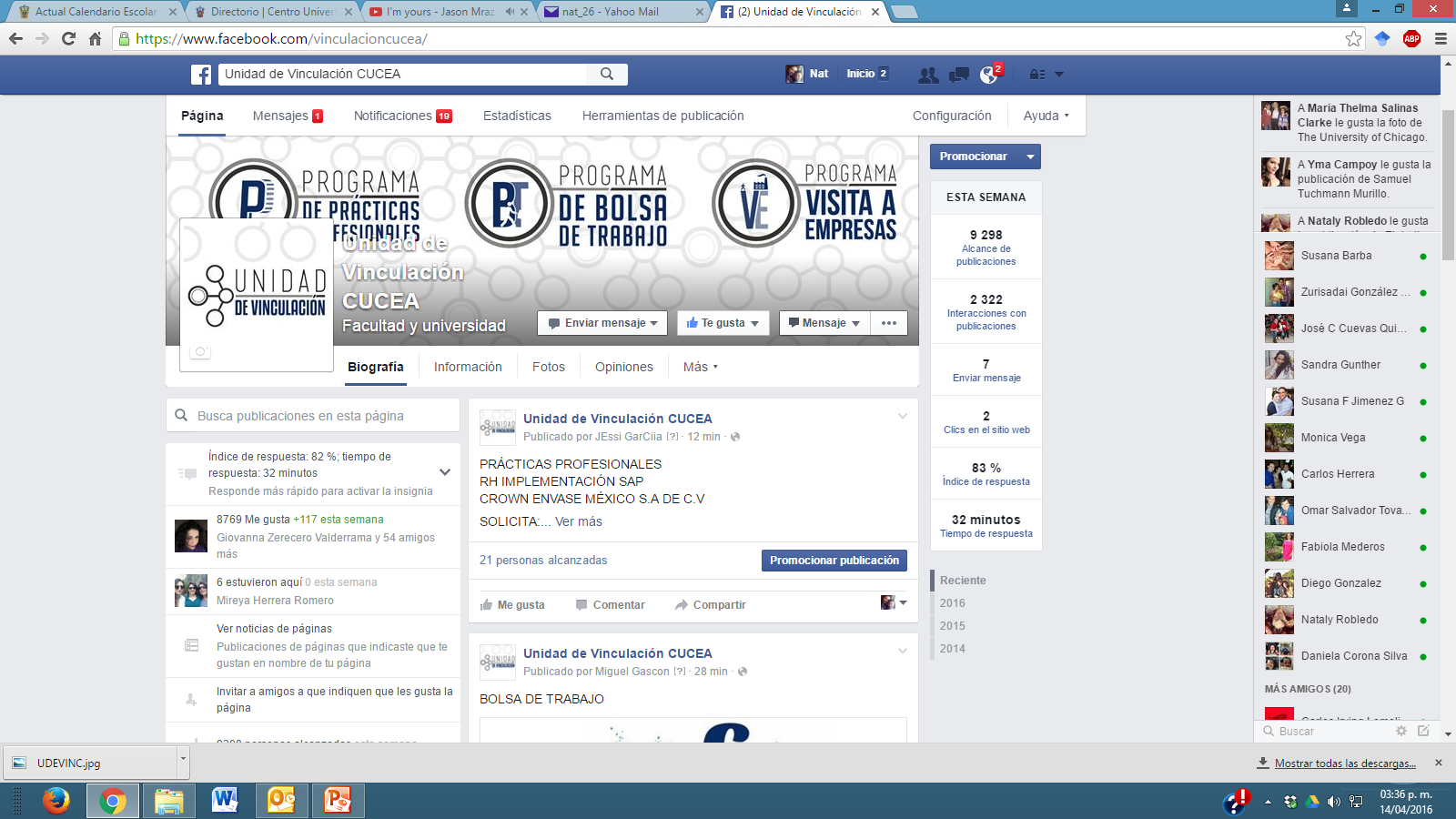 ELECCIÓN DE PLAZAS PARA PRÁCTICAS IN SITUCICLO 2016B
Revisar oferta de plazas (página de FB)
Elegir 3 por orden de prioridad
Entregar el lunes 6 de junio a las 10 hrs. (en el A-205) :
Formato de “solicitud de plaza de prácticas profesionales” 
Impresión de ficha técnica (SIIAU).

OJO: LAS PLAZAS SE ASIGNARÁN CONFORME SE VAN RECIBIENDO LOS FORMATOS.
Si por algún motivo despues de haber elegido plaza, se decide no cursar la materia de prácticas en el calendario 2016B, se debe notificar al Programa de Prácticas Profesionales (A-205) antes del 15 de agosto, de lo contrario la asignatura aparecerá en el kardex como NO ACREDITADO.
DERECHOS DE TODAS LAS MODALIDADES
Tener a un tutor asignado para el seguimiento de los informes y la respectiva evaluación en el Coloquio de Prácticas Profesionales.
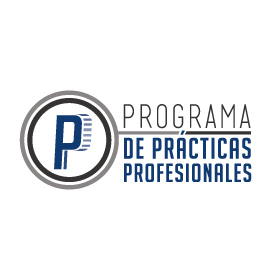 OBLIGACIONES DE TODAS LAS MODALIDADES
Cumplir con todos los trámites administrativos y académicos para la realización y acreditación de las prácticas profesionales.
En el caso de que el alumno no acredite la asignatura en la evaluación realizada en el Coloquio de Prácticas Profesionales (en cualquiera de las modalidades), deberá realizar las práctica profesional in situ el siguiente ciclo para ser evaluado nuevamente.
PREGUNTAS FRECUENTES
¿Debo hacer primero el SS o las PP?
 
¿Puedo realizar las dos cosas al mismo tiempo (SS y PP)?
 
Ya estoy en el SS, pero terminaré en en octubre, ¿puedo empezar las PP en ese momento?
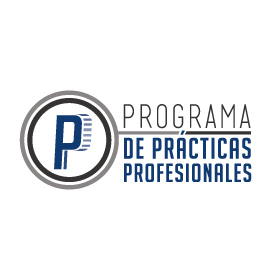 GRACIAS POR SU ATENCIÓN
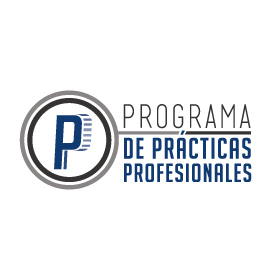 A-205
practicas@cucea.udg.mx
37703300 Ext.25412